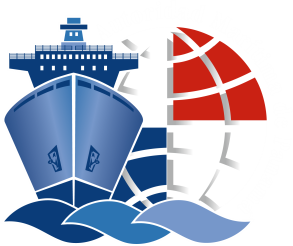 Panama Maritime Authority
Current Situation of the Hidrographyc Matters, Nautical Charts Updates and ENC

Panama September 2015
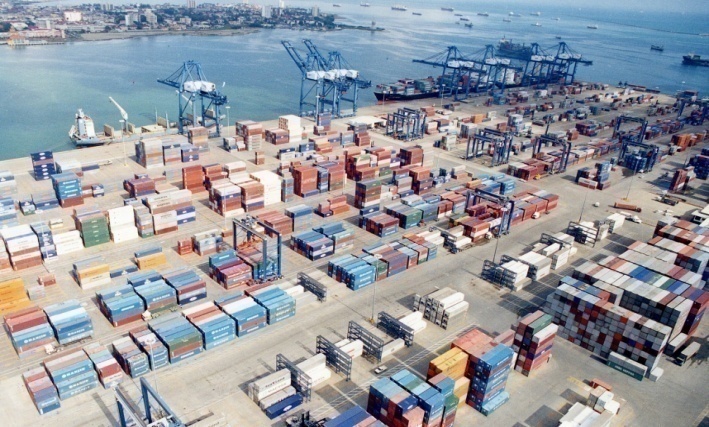 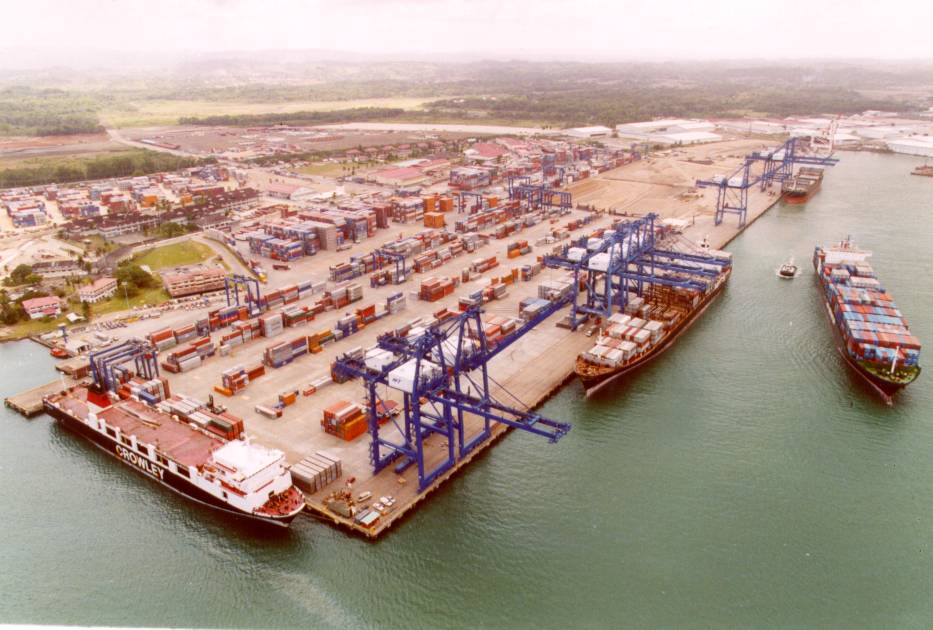 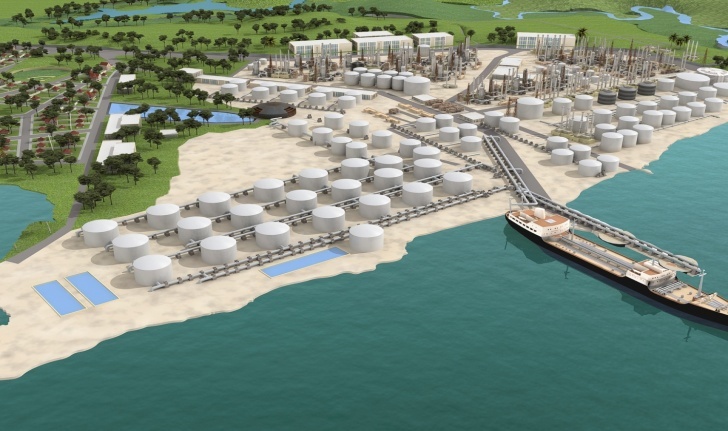 TIMELINE SINCE 2009
2009 – Start to looking for information to send WWNWS
            Start sending information for NTM and Nautical Charts Updates
             
2010 – Designing new Anual Budgets for equipment, Softwares, etc.
            Start to analyze the UKHO Agreement

2011 -  Start Getting information and data from private hydrographic companies
            (outsourcing Services)
             Aids to Navigation transfered to Operations Port Departament

2012 –  Membership in IALA (2 Meetings, 1 Training)

2013 -  Surveys of Navoceano

2014 – Negotiation of the UKHO Agreement / New Aids to Navigation of Colon
             Scheme of the ENC Nautical Charts Code for ACP

2015 – Signing of UKHO Agreement ---Royalties—Training
             TSS
             CHOPAN Restart Regular Meetings Presided by AMP
	IHO Meetings
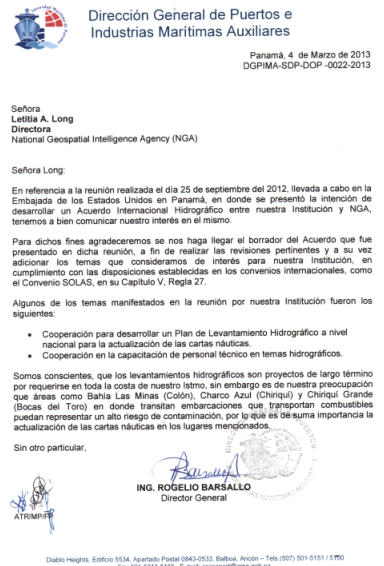 Sharing the country code for ENC´s
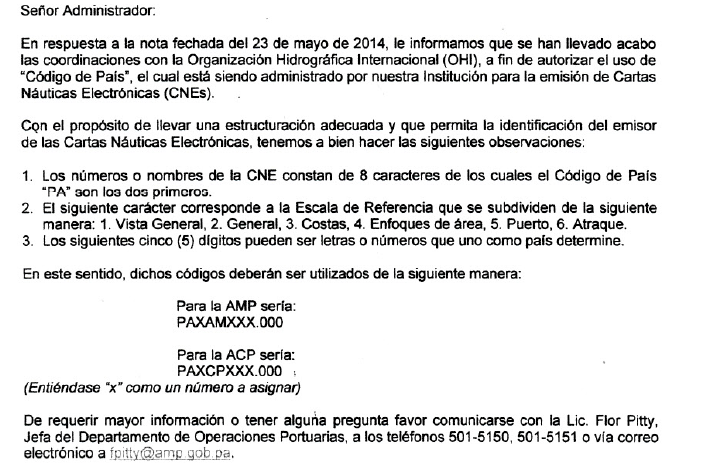 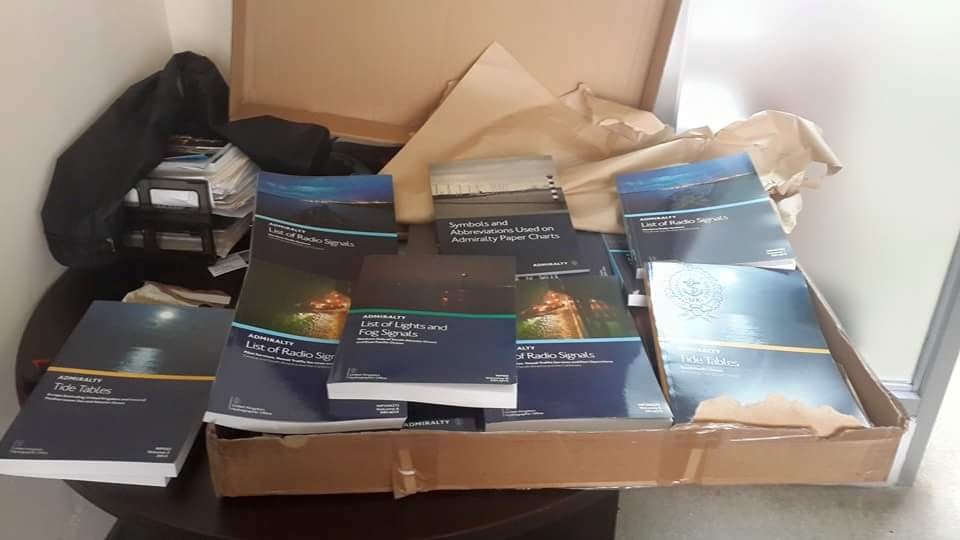 Agreement with UKHO
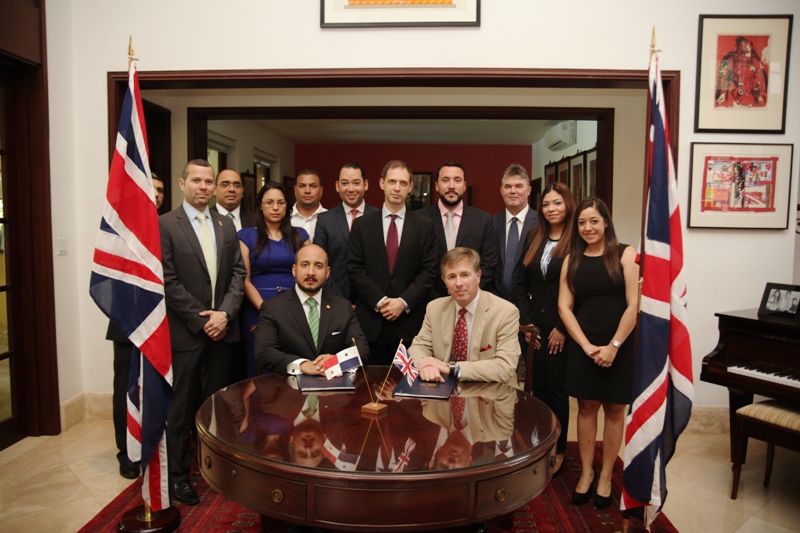 CHOPAN
Restart Regular Meetings  - March 2015
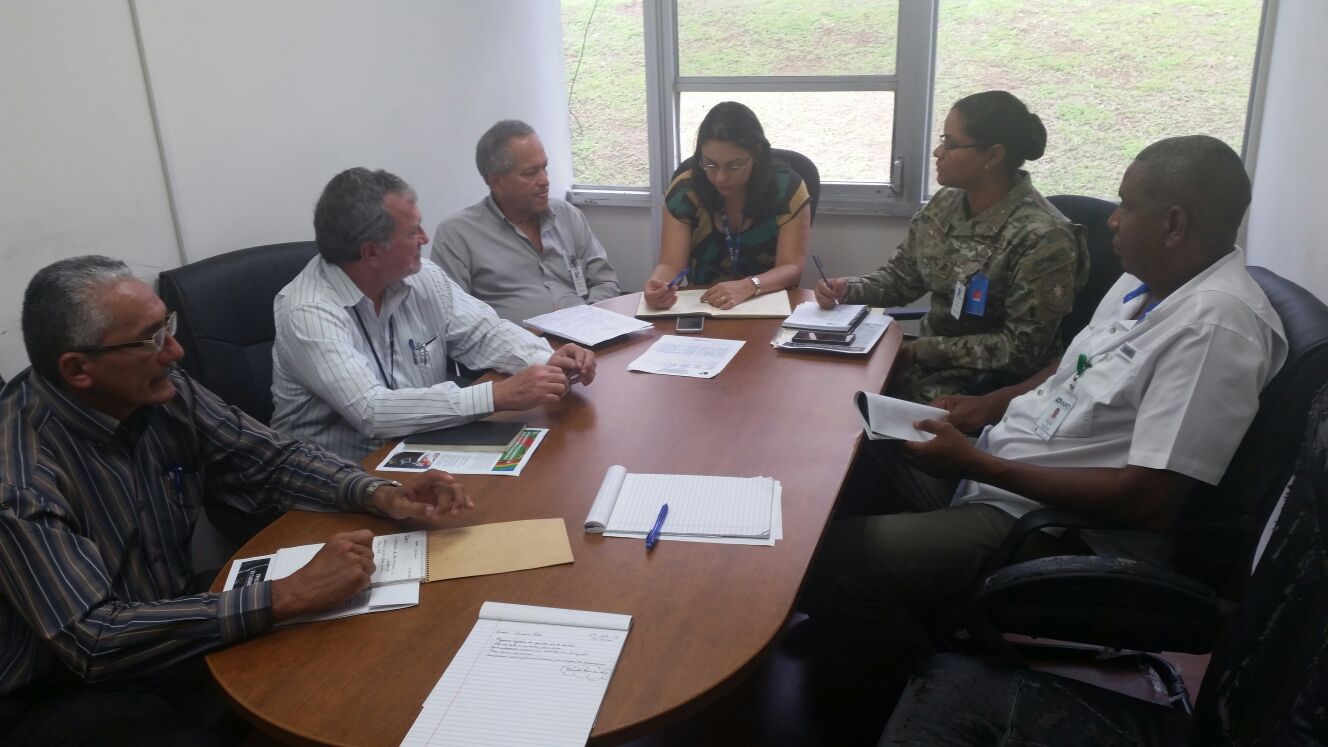 Department of Hydrography and Nautical Cartography
MEF
Equipment
Trainings.
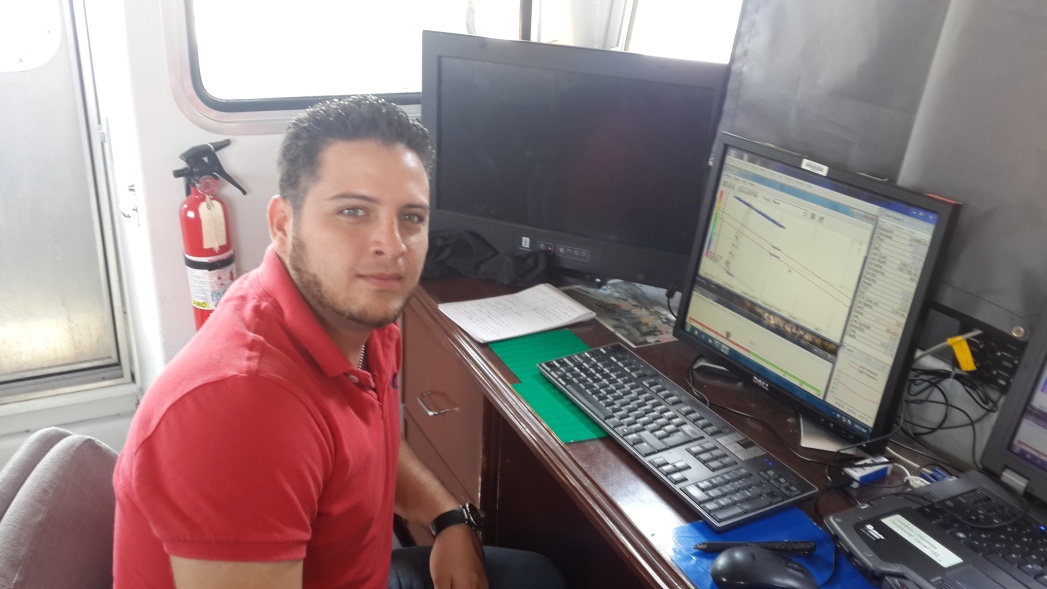 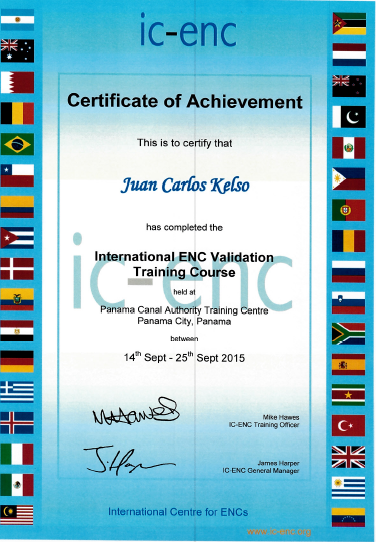 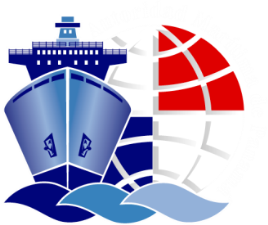 Memberships and Not Memberships
IALA
IC ENC

Note: No Member of IHO
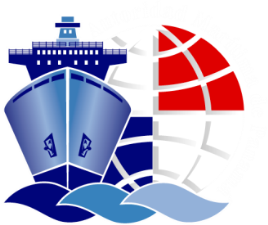 Thank you